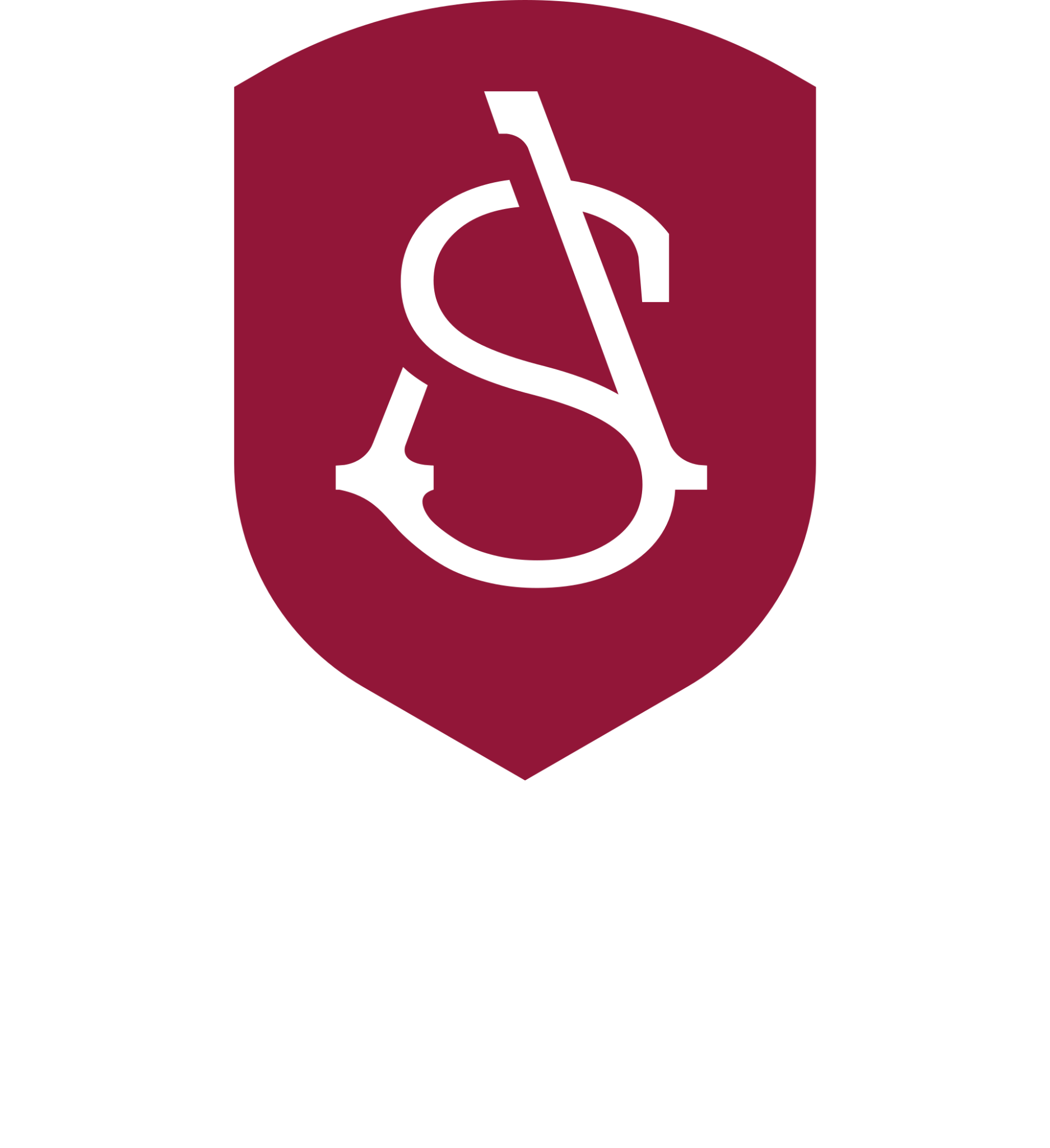 KS3 D&T CURRICULUM MAP
5&6
Assessment: End of KS3 assessment - Google Form
Rotation 2: Wacky Races
Joint project with computer science where they program using micro bits 
Graphic design based project
Use of CAD, 2D design and Tinkercad that can lead to technical drawing skills
Development on the knowledge taught in year 8 on mechanisms
Assessment: Rubric design assessment - background and followers - storyboard - Evaluation - Google Form -  Health and safety assessment - Mechanism tools
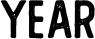 Rotation 1: Felt Frame
Automata (royal opera house)
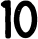 Introduction to CAD design
Textile based project
Teaches small hand dexterity skills 
Real life client investigation, creating it for a family member/friend
Explore further how to cut new materials following on the basic principles from year 7
Teaches self sufficient problem solving skills for when things go wrong
Know how to write advanced evaluations criticizing their own work and how to improve on itself
Assessment: Colour theory - Rubric Design project - Fabrics theory assessment - Final outcome - Level of stitching skills used.
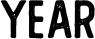 Metal Bugs
Learn about the different types of woods and their purposes (homework)
Mixes in graphic communication and how to storyboard different ideas
Learn about different mechanisms and how they can make different parts move
know how to cut straight lines with a rigid saw and file straight lines with flat files or half round as needed
produce oblique drawings to accurately communicate intention
know how to make simple evaluations 
know about the Arts and Crafts movement
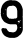 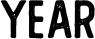 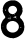 Know about the theory of metals, stoke forms and properties
use technical drawing to communicate in 3D
understand how to make judgements about their own productions
make cuts with a hacksaw, using a drill and file using all appropriately
Assessment: metals theory - self assessment; design work- initial and developed ideas - teacher assessed – rubric; final product teacher assessed  rubric; end of unit test- theory and processes - peer marked and recorded on department mark-sheets
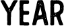 D&T SKILL
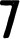 D&T SKILL
D&T SKILL
D&T SKILL
Planning 
Manufacturing
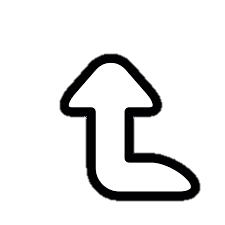 Technical knoledge
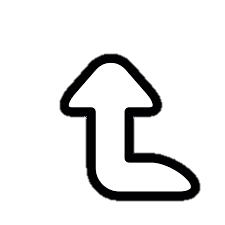 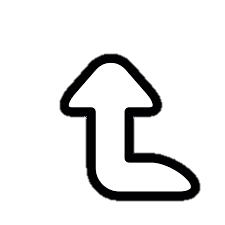 Analysis and Evaluation
Research and Designing